Chapter 5: Advanced SQL
Outline
Accessing SQL From a Programming Language
Functions and Procedures
Triggers
Recursive Queries
Advanced Aggregation Features
Accessing SQL from a Programming Language
A database programmer must have access to a general-purpose programming language for at least two reasons
Not all queries can be expressed in SQL, since SQL does not provide the full expressive power of a general-purpose language.
Non-declarative actions -- such as printing a report, interacting with a user, or sending the results of a query to a graphical user interface -- cannot be done from within SQL.
Accessing SQL from a Programming Language (Cont.)
There are two approaches to accessing  SQL from a general-purpose programming language
A general-purpose program  -- can connect to and communicate with a database server using a collection of functions
Embedded SQL -- provides a means by which a program can interact with a database server.  The  SQL statements are translated at compile time  into function calls.  At runtime,  these function calls connect to the database  using an API  that provides dynamic  SQL facilities.
JDBC
JDBC
JDBC is a Java API for communicating with database systems supporting SQL.
JDBC supports a variety of features for querying and updating data, and for retrieving query results.
JDBC also supports metadata retrieval, such as querying about relations present in the database and the names and types of relation attributes.
Model for communicating with the database:
Open a connection
Create a “statement” object
Execute queries using the Statement object to send queries and fetch results
Exception mechanism to handle errors
JDBC Code
public static void JDBCexample(String dbid, String userid, String passwd) 
            { 
     try (Connection conn = DriverManager.getConnection(            "jdbc:oracle:thin:@db.yale.edu:2000:univdb", userid, passwd); 
            Statement stmt = conn.createStatement();     ) 
     { 
            … Do Actual Work ….	
     }		
    catch (SQLException sqle) { 		
        System.out.println("SQLException : " + sqle);		
   }		
     }

NOTE: Above syntax works with Java 7, and JDBC 4 onwards. Resources opened in “try (….)” syntax (“try with resources”) are automatically closed at the end of the try block
JDBC Code for  Older Versions of Java/JDBC
public static void JDBCexample(String dbid, String userid, String passwd) 
          { 
     try { 
  Class.forName ("oracle.jdbc.driver.OracleDriver"); 
  Connection conn = DriverManager.getConnection(            "jdbc:oracle:thin:@db.yale.edu:2000:univdb", userid, passwd); 
        Statement stmt = conn.createStatement(); 
            … Do Actual Work ….
        stmt.close();	
        conn.close();	
   }		
   catch (SQLException sqle) { 		
        System.out.println("SQLException : " + sqle);		
   }		
     }NOTE:  Classs.forName is not required from JDBC 4 onwards. The try with resources syntax  in prev slide is preferred for Java 7 onwards.
JDBC Code (Cont.)
Update to database
try {     stmt.executeUpdate(          "insert into instructor values('77987', 'Kim', 'Physics', 98000)");} catch (SQLException sqle){    System.out.println("Could not insert tuple. " + sqle);}
Execute query and fetch and print results
     ResultSet rset = stmt.executeQuery(                                "select dept_name, avg (salary)                                 from instructor                                 group by dept_name");while (rset.next()) {       System.out.println(rset.getString("dept_name") + " " +                                              rset.getFloat(2));}
JDBC SUBSECTIONS
Connecting to the Database
Shipping SQL Statements to the Database System
Exceptions and Resource Management
Retrieving the Result of a Query
Prepared Statements
Callable Statements
Metadata Features
Other Features
Database Access from Python
JDBC Code Details
Getting result fields:
rs.getString(“dept_name”) and rs.getString(1) equivalent if dept_name is the first argument of select result.
Dealing with Null values
int a = rs.getInt(“a”);
if (rs.wasNull()) Systems.out.println(“Got null value”);
Prepared Statement
PreparedStatement pStmt = conn.prepareStatement(                                                  "insert into instructor values(?,?,?,?)");pStmt.setString(1, "88877");pStmt.setString(2, "Perry");pStmt.setString(3, "Finance");pStmt.setInt(4, 125000);pStmt.executeUpdate();pStmt.setString(1, "88878");pStmt.executeUpdate();
WARNING: always use prepared statements when taking an input from the user and adding it to a query
NEVER create a query by concatenating strings
"insert into instructor values(' " + ID + " ', ' " + name + " ', " + " ' + dept name + " ', " ' balance + ')“
What if name is “D'Souza”?
SQL Injection
Suppose query is constructed using
"select * from instructor where name = '" + name + "'"
Suppose the user, instead of entering a name, enters:
X' or 'Y' = 'Y
then the resulting statement becomes:
"select * from instructor where name = '" + "X' or 'Y' = 'Y" + "'"
which is:
select * from instructor where name = 'X' or 'Y' = 'Y'
User could have even used
X'; update instructor set salary = salary + 10000; --
Prepared stament internally uses:"select * from instructor where name = 'X\' or \'Y\' = \'Y'
Always use prepared statements, with user inputs as parameters
Metadata Features
ResultSet metadata
E.g.after executing query to get a ResultSet rs:
ResultSetMetaData rsmd = rs.getMetaData();
     for(int i = 1; i <= rsmd.getColumnCount(); i++) {
           System.out.println(rsmd.getColumnName(i));
                  System.out.println(rsmd.getColumnTypeName(i));
	       }
How is this useful?
Metadata (Cont)
Database metadata
DatabaseMetaData dbmd = conn.getMetaData();
	// Arguments to getColumns: Catalog, Schema-pattern, Table-pattern,// and Column-Pattern// Returns: One row for each column; row has a number of attributes// such as COLUMN_NAME, TYPE_NAME// The value null indicates all Catalogs/Schemas.  // The value “” indicates current catalog/schema// The value “%” has the same meaning as SQL like clause
     ResultSet rs = dbmd.getColumns(null, "univdb", "department", "%");
	while( rs.next()) {
	       System.out.println(rs.getString("COLUMN_NAME"),
	                                     rs.getString("TYPE_NAME");
     }
And where is this useful?
Metadata (Cont)
Database metadata
DatabaseMetaData dbmd = conn.getMetaData();
	// Arguments to getTables: Catalog, Schema-pattern, Table-pattern,// and Table-Type// Returns: One row for each table; row has a number of attributes// such as TABLE_NAME, TABLE_CAT, TABLE_TYPE, ..// The value null indicates all Catalogs/Schemas.  // The value “” indicates current catalog/schema// The value “%” has the same meaning as SQL like clause// The last attribute is an array of types of tables to return.  //    TABLE means only regular tables
     ResultSet rs = dbmd.getTables (“”, "", “%", new String[] {“TABLES”});
	while( rs.next()) {
	       System.out.println(rs.getString(“TABLE_NAME“));
     }
And where is this useful?
Finding Primary Keys
DatabaseMetaData dmd = connection.getMetaData();// Arguments below are:  Catalog, Schema, and Table// The value “”  for Catalog/Schema indicates current catalog/schema//  The value null indicates all catalogs/schemasResultSet rs = dmd.getPrimaryKeys(“”, “”, tableName);while(rs.next()){    // KEY_SEQ indicates the position of the attribute in     // the primary key, which is required if a primary key has multiple    // attributes    System.out.println(rs.getString(“KEY_SEQ”),                                         rs.getString("COLUMN_NAME");}
Transaction Control in JDBC
By default, each SQL statement is treated as a separate transaction that is committed automatically
bad idea for transactions with multiple updates
Can turn off automatic commit on a connection
conn.setAutoCommit(false);
Transactions must then be committed or rolled back explicitly
conn.commit();     or
conn.rollback();
conn.setAutoCommit(true) turns on automatic commit.
Other JDBC Features
Calling functions and procedures
CallableStatement cStmt1 = conn.prepareCall("{? = call some function(?)}");
CallableStatement cStmt2 = conn.prepareCall("{call some procedure(?,?)}");
Handling large object types
getBlob() and getClob() that are similar to the getString() method, but return objects of type Blob and Clob, respectively
get data from these objects by getBytes()
associate an open stream with Java Blob or Clob object to update large objects
blob.setBlob(int parameterIndex, InputStream inputStream).
JDBC Resources
JDBC Basics Tutorial
https://docs.oracle.com/javase/tutorial/jdbc/index.html
SQLJ
JDBC is overly dynamic, errors cannot be caught by compiler
SQLJ: embedded SQL in Java
#sql iterator deptInfoIter ( String dept name, int avgSal);
	deptInfoIter iter = null;
	#sql iter = { select dept_name, avg(salary) from instructor
			 group by dept name };
	while (iter.next()) {
		   String deptName = iter.dept_name();
	      int avgSal = iter.avgSal();
	      System.out.println(deptName + " " + avgSal);
	}
	iter.close();
ODBC
ODBC
Open DataBase Connectivity (ODBC) standard 
standard for application program to communicate with a database server.
application program interface (API) to 
open a connection with a database, 
send queries and updates, 
get back results.
Applications such as GUI, spreadsheets, etc. can use ODBC
Embedded SQL
The SQL standard defines embeddings of SQL in a variety of programming languages such as C, C++, Java, Fortran, and PL/1, 
A language to which SQL queries are embedded is referred to as a host language, and the SQL structures permitted in the host language comprise embedded SQL.
The basic form of these languages follows that of the System R embedding of SQL into PL/1.
EXEC SQL statement is used in the host language to identify embedded SQL request to the preprocessor
               EXEC SQL <embedded SQL statement >;
      Note:  this varies by language: 
In some languages, like COBOL,  the semicolon is replaced with END-EXEC 
In Java embedding uses    # SQL { …. };
Embedded SQL (Cont.)
Before executing any SQL statements, the program must first connect to the database.  This is done using:
         EXEC-SQL connect to  server  user user-name using password;
     Here, server identifies the server to which a connection is to be established.
Variables of the host language can be used within embedded SQL statements.  They are preceded  by a colon  (:) to distinguish from SQL variables (e.g.,  :credit_amount )
Variables used as above must be declared within DECLARE section, as illustrated below. The syntax for declaring the variables, however, follows the usual host language syntax.
              EXEC-SQL BEGIN DECLARE SECTION}
                      int  credit-amount ;
              EXEC-SQL END DECLARE SECTION;
Embedded SQL (Cont.)
To write an embedded SQL query, we use the 
             declare c cursor for  <SQL query> 
      statement.  The  variable c  is used to identify the query
Example:
From within a host language, find the ID and name of students who  have completed more than the number of credits stored in variable credit_amount in the host langue
Specify the query in SQL as follows:
            EXEC SQL
	           declare c cursor for            select ID, name           from student           where tot_cred > :credit_amount
             END_EXEC
Embedded SQL (Cont.)
The open statement for our example is as follows:
		EXEC SQL open c ;
     This statement causes the database system to execute the query and  to save the results within a temporary relation.  The query uses the value of the host-language variable credit-amount at the time the open statement is executed.
The fetch statement causes the values of one tuple in the query result to be placed on host language variables.
		EXEC SQL fetch c into :si, :sn END_EXEC
Repeated calls to fetch get successive tuples in the query result
Embedded SQL (Cont.)
A variable called SQLSTATE in the SQL communication area (SQLCA) gets set to '02000' to indicate no more data is available
The close statement causes the database system to delete the temporary relation that holds the result of the query.
		EXEC SQL close c ;
     Note: above details vary with language.  For example, the Java              embedding defines Java iterators to step through result tuples.
Updates Through Embedded SQL
Embedded SQL expressions for database modification (update, insert, and delete) 
Can update tuples fetched by cursor by declaring that the cursor is for update
              EXEC SQL 
                declare c cursor for             select *             from instructor             where dept_name = 'Music'             for update
We then iterate through the tuples by performing  fetch operations on the cursor (as illustrated earlier), and after fetching each tuple we execute the following code:
                  update instructor             set salary = salary + 1000             where current of c




c
Functions and Procedures
Functions and Procedures
Functions and procedures allow  “business logic”  to be stored in the database and executed from SQL statements.
These can be defined either by the procedural component of SQL or  by an external programming language such as Java, C, or C++.
The syntax we present here is defined by the SQL standard.
Most databases implement nonstandard versions of this syntax.
Declaring SQL Functions
Define a function that, given the name of a department, returns the count of the number of instructors in that department.
             create function dept_count (dept_name varchar(20))                returns integer               begin               declare d_count  integer;                      select count (* ) into d_count                      from instructor                      where instructor.dept_name = dept_name               return d_count;       end
The function dept_count can be used to find the department names and budget of all departments with more that 12 instructors.
		select dept_name, budget	from department	where dept_count (dept_name ) > 12
Table Functions
The SQL standard supports functions that can return tables as results; such functions are called table functions
Example: Return all instructors in a given department
	create function instructor_of (dept_name char(20))
		returns table  (  
                        ID varchar(5),	          name varchar(20),                   dept_name varchar(20),	          salary numeric(8,2))
	         return table	         (select ID, name, dept_name, salary	          from instructor	          where instructor.dept_name = instructor_of.dept_name)
Usage
		select *	from table (instructor_of ('Music'))
SQL Procedures
The dept_count function could instead be written as procedure:
	create procedure dept_count_proc (in dept_name varchar(20),                                                            out d_count integer)   begin
	       select count(*) into d_count       from instructor       where instructor.dept_name = dept_count_proc.dept_name
        end
The keywords in and  out  are parameters that are expected to have values assigned to them and parameters whose values are set in the procedure in order to return results.
Procedures can be invoked either from an SQL procedure or from embedded SQL, using the call statement.
		declare d_count integer;	call dept_count_proc( 'Physics', d_count);
SQL Procedures (Cont.)
Procedures and functions can be invoked also from dynamic SQL
SQL allows more than one procedure of the so long as the number of arguments of the procedures with the same name is different.
The name, along with the number of arguments, is used to identify the procedure.
Language Constructs for Procedures & Functions
SQL supports constructs that gives it almost all the power of a general-purpose programming language.
Warning: most database systems implement their own variant of the standard syntax below.
Compound statement: begin … end, 
May contain multiple SQL statements between begin and end.
Local variables can be declared within a compound statements
While and repeat statements:
  while boolean expression  do
           sequence of statements ;
		end while

 repeat
         sequence of statements ;
		until boolean expression 
		end repeat
Language Constructs (Cont.)
For loop
Permits iteration over all results of a query
Example:   Find the budget of all departments  declare n  integer default 0;  for r  as         select budget from department                                                     	where dept_name = 'Music'    do	       set n = n + r.budget   end for
Language Constructs – if-then-else
Conditional statements  (if-then-else)
              if boolean  expression 	    then statement or compound statement 	elseif boolean  expression 	    then statement or compound statement          else statement or compound statement 	end if
Example procedure
Registers student after ensuring classroom capacity is not exceeded
Returns 0 on success and -1 if capacity is exceeded
See book (page 202) for details
Signaling of exception conditions, and declaring handlers for exceptions
		declare out_of_classroom_seats  condition	declare exit handler for out_of_classroom_seats	begin	…	end
The statements between the begin and the end can raise an exception by executing  “signal out_of_classroom_seats”
The handler says that if the condition arises he action to be taken is to exit the enclosing  the begin  end statement.
External Language Routines
SQL allows us to define functions in a programming language such as Java, C#, C or C++. 
Can be more efficient than functions defined in SQL, and computations that cannot be carried out in SQL\can be executed by these functions.
Declaring external language procedures and functions
	     create procedure dept_count_proc(in dept_name varchar(20),                                                          out count integer)     language C     external name   '/usr/avi/bin/dept_count_proc'     create function dept_count(dept_name varchar(20))     returns integer     language C     external name '/usr/avi/bin/dept_count'
External Language Routines (Cont.)
Benefits of external language functions/procedures:  
more efficient for many operations, and more expressive power.
Drawbacks
Code to implement function may need to be loaded into database system and executed in the database system’s address space.
risk of accidental corruption of database structures
security risk, allowing users access to unauthorized data
There are alternatives, which give good security at the cost of potentially worse performance.
Direct execution in the database system’s space is used when efficiency is more important than security.
Security with External Language Routines
To deal with security problems, we can do on of the following:
Use sandbox techniques
That is, use a safe language like Java, which cannot be used to  access/damage other parts of the database code.
Run external language functions/procedures in a separate process, with no access to the database process’ memory.
Parameters and results communicated via inter-process communication
Both have performance overheads
Many database systems support both above approaches as well as direct executing in database system address space.
Triggers
Triggers
A trigger is a statement that is executed automatically by the system as a side effect of a modification to the database.
To design a trigger mechanism, we must:
Specify the conditions under which the trigger is to be executed.
Specify the actions to be taken when the trigger executes.
Triggers introduced to SQL standard in SQL:1999, but supported even earlier using non-standard syntax by most databases.		
Syntax illustrated here may not work exactly on your database system; check the system manuals
Triggering Events and Actions in SQL
Triggering event can be insert, delete or update
Triggers on update can be restricted to specific attributes
For example,  after update of takes on grade
Values of attributes before and after an update can be referenced
referencing old row as   :  for deletes and updates
referencing new row as  : for inserts and updates
Triggers can be activated before an event, which can serve as extra constraints.  For example,  convert blank grades to null.

		create trigger setnull_trigger before update of takes	referencing new row as nrow	for each row	      when (nrow.grade = ' ')               begin atomic	          set nrow.grade = null;         end;
Trigger to Maintain credits_earned value
create trigger credits_earned after update of takes on (grade)referencing new row as nrowreferencing old row as orowfor each rowwhen nrow.grade <> 'F' and nrow.grade is not null    and (orow.grade = 'F' or orow.grade is null)begin atomic     update student     set tot_cred= tot_cred +            (select credits            from course            where course.course_id= nrow.course_id)     where student.id = nrow.id;end;
Statement Level Triggers
Instead of executing a separate action for each affected row, a single action can be executed for all rows affected by a transaction
Use     for each statement      instead of    for each row
Use     referencing old table   or   referencing new table   to refer to temporary tables  (called transition tables) containing the affected rows
Can be more efficient when dealing with SQL statements that update a large number of rows
When Not To Use Triggers
Triggers were used earlier for tasks such as 
Maintaining summary data (e.g., total salary of each department)
Replicating databases by recording changes to special relations (called change or delta relations) and having a separate process that applies the changes over to a replica 
There are better ways of doing these now:
Databases today provide built in materialized view facilities to maintain summary data
Databases provide built-in support for replication
Encapsulation facilities can be used instead of triggers in many cases
Define methods to update fields
Carry out actions as part of the update methods instead of through a trigger
When Not To Use Triggers (Cont.)
Risk of unintended execution of triggers, for example, when
Loading data from a backup copy
Replicating updates at a remote site
Trigger execution can be disabled before such actions.
Other risks with triggers:
Error leading to failure of critical transactions that set off the trigger
Cascading execution
Recursive Queries
Recursion in SQL
SQL:1999 permits recursive view definition
Example: find which courses are a prerequisite, whether directly or indirectly, for a specific course with recursive rec_prereq(course_id, prereq_id) as (        select course_id, prereq_id        from prereq    union        select rec_prereq.course_id, prereq.prereq_id,         from rec_rereq, prereq        where rec_prereq.prereq_id = prereq.course_id    )select ∗from rec_prereq;
	This example view, rec_prereq, is called the transitive closure of the prereq relation
The Power of Recursion
Recursive views make it possible to write queries, such as transitive closure queries, that cannot be written without recursion or iteration.
Intuition:  Without recursion, a non-recursive non-iterative program can perform only a fixed number of joins of prereq with itself
This can give only a fixed number of levels of managers
Given a fixed non-recursive query, we can construct a database with a greater number of levels of prerequisites on which the query will not work
Alternative: write a procedure to iterate as many times as required
See procedure findAllPrereqs in book
The Power of Recursion
Computing transitive closure using iteration, adding successive tuples to rec_prereq
The next slide shows a prereq relation
Each step of the iterative process constructs an extended version of rec_prereq from its recursive definition.  
The final result is called the fixed point  of the recursive view definition.
Recursive views are required to be monotonic.  That is, if we add tuples to prereq the view rec_prereq contains all of the tuples it contained before, plus possibly more
Example of Fixed-Point Computation
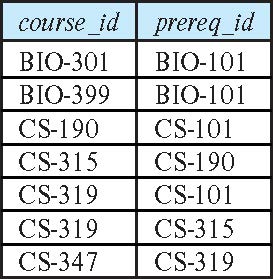 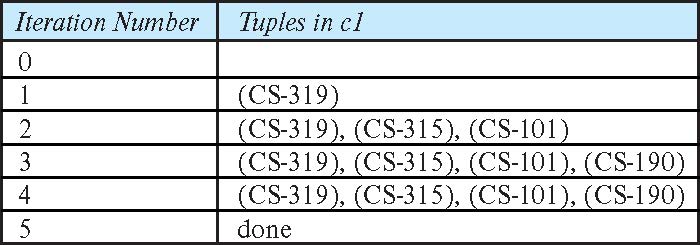 End of Chapter 5